HTML5 Level II
Session V 
Chapter 8 - How to Use Responsive Web Design (RWD)
www.profburnett.com
Class Outline
Introduction to Responsive Web Design (RWD)
Fluid Design
CSS3 Media Queries
3/4/2014
Copyright © Carl M. Burnett
2
Responsive Web Design (RWD)
Media queries allow the page to use different CSS style rules based on characteristics of the device the site is being displayed on, most commonly the width of the browser.
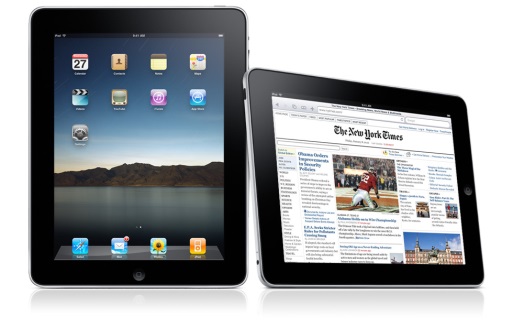 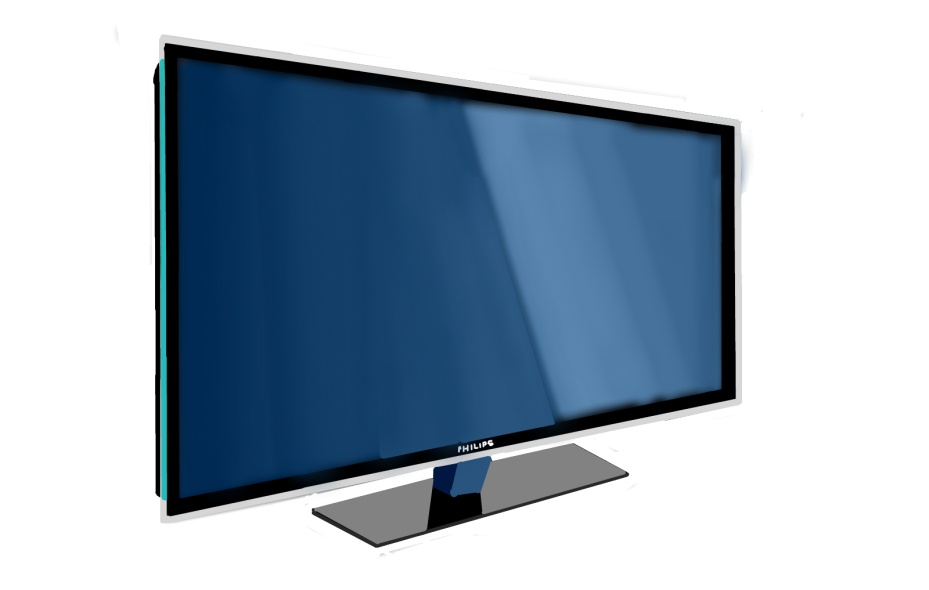 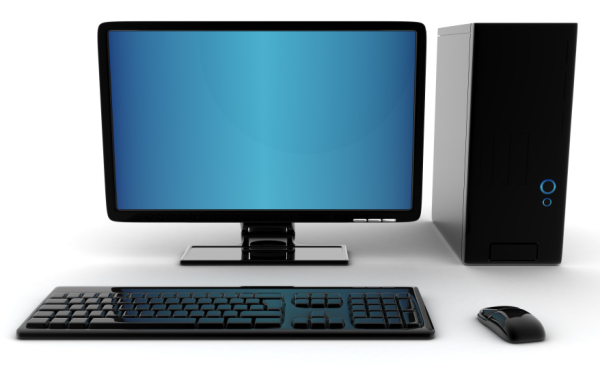 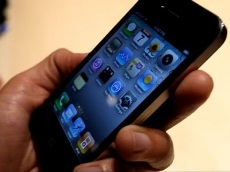 8/31/2015
Copyright © Carl M. Burnett
Flexible Layouts
Relative Viewport Lengths
vw - Viewports width 
vh - Viewports height 
vmin - Minimum of the viewport’s height and width 
vmax - Maximum of the viewport’s height and width
8/31/2015
Copyright © Carl M. Burnett
Flexible Grid
CSS
HTML
.container {
  width: 538px;
}
section,
aside {
  margin: 10px;
}
section {
  float: left;
  width: 340px;
}
aside {
  float: right;
  width: 158px;
}
<div class="container"> 
<section>...</section> 
<aside>...</aside> 
</div>
8/31/2015
Copyright © Carl M. Burnett
Flexible Grid
CSS
.container {
  width: 538px;
}
section,
aside {
  margin: 10px;
}
section {
  float: left;
  width: 340px;
}
aside {
  float: right;
  width: 158px;
}
section,
aside {
  margin: 1.858736059%; /*  10px ÷ 538px = .018587361 */
}
section {
  float: left;
  width: 63.197026%;    /* 340px ÷ 538px = .63197026 */   
}
aside {
  float: right;
  width: 29.3680297%;  /* 158px ÷ 538px = .293680297 */
}
8/31/2015
Copyright © Carl M. Burnett
Media Queries
Initializing Media Queries
Logical Operators in Media Queries
Media Features in Media Queries
Ref: http://learn.shayhowe.com/advanced-html-css/responsive-web-design/#media-queries
8/31/2015
Copyright © Carl M. Burnett
Mobile First
Mobile First Demo
Ref: http://learn.shayhowe.com/advanced-html-css/responsive-web-design/#mobile-first
8/31/2015
Copyright © Carl M. Burnett
Viewport
Viewport Height & Width
Viewport Scale
Viewport Resolution
Combining Viewport Values
Ref: http://learn.shayhowe.com/advanced-html-css/responsive-web-design/#viewport
8/31/2015
Copyright © Carl M. Burnett
Flexible Media
Flexible Media Demo 
Flexible Embedded Media
Flexible Embedded Media Demo
Ref: http://learn.shayhowe.com/advanced-html-css/responsive-web-design/#flexible-media
8/31/2015
Copyright © Carl M. Burnett
Student Exercise 1
Complete Exercise 8-1 on page 315 using Dreamweaver.
Upload your HTML pages and CSS files to the live site to preview.
3/4/2014
Copyright © Carl M. Burnett
11
Class Review
Introduction to Responsive Web Design (RWD)
Fluid Design
CSS3 Media Queries
That’s All Folks!
3/4/2014
Copyright © Carl M. Burnett
12